Organigramm
UK Forschung & wiss. Nachwuchs
UK Ressourcen
UK Lehre & Studium
UK Transfer & Digitalisierung
Dezernat I-IV+ Stabsstellen
Stabsstelle Akad. Planung & Steuerung
Prorektor*in I
Prorektor*in II
Prorektor*in III
Prorektor*in IV
Prorektor*in V
leitet >
leitet >
Rektor*in
Kanzler*in
Rektorat
< leitet
Teil des >
wählt >
berät >
< zuständig
< zuständig
Hochschulrat
wählt >
kontrolliert >
Akad. Mittelbau
Technik & Verwaltung
Senat
< wählt
< wählt
Personalrat Technik & Verwaltung
Personalrat Wissenschaft
3 Senator*innen
3 Senator*innen
9 Senator*innen
3 Senator*innen
Studiengangs-sprecher*innen
wählen >
wählen >
wählen >
wählen >
< wählen
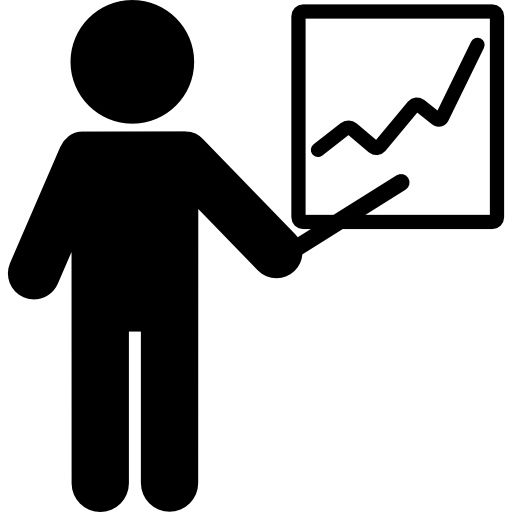 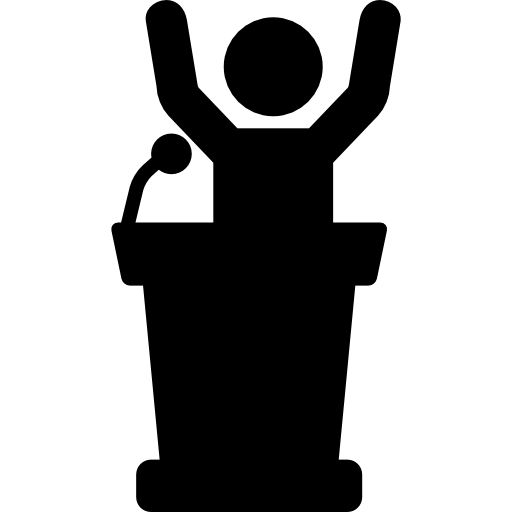 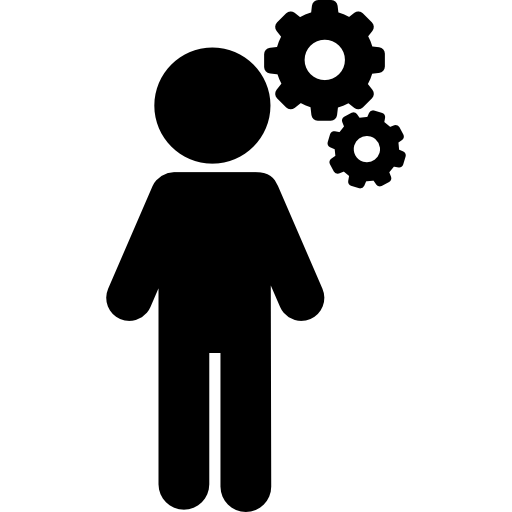 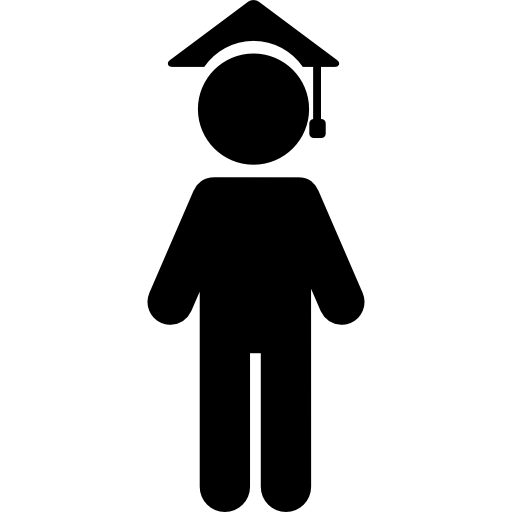 BSofA
StuPa
AStA
< wählen
< wählt
<
unterstützen
Studentische Selbstverwaltung
Hochschulstrukturen
TECHNIK & VERWALTUNG
AKADEMISCHERMITTELBAU
HOCHSCHUL-LEHRER*INNEN
AStA-Helfer*innen + Tutor*innen
STUDIERENDE
Organigramm
UK Lehre & Studium
UK Forschung & wiss. Nachwuchs
UK Transfer & Digitalisierung
UK Ressourcen
Universitäts-kommissionen (UK)
Studentische Selbstverwaltung& Mitbestimmung
Senats-kommissionen
3 studentische Senator*innen
Gleichstellungs-kommission (GSK)
Qualitätsverbesserungs-kommission (QVK)
entscheiden mit in >
entscheiden mit in >
Kommission für Nachhaltige Entwicklung
wählen >
Studiengangs-sprecher*innen
Sonstige Gremien & AGs
< wählen
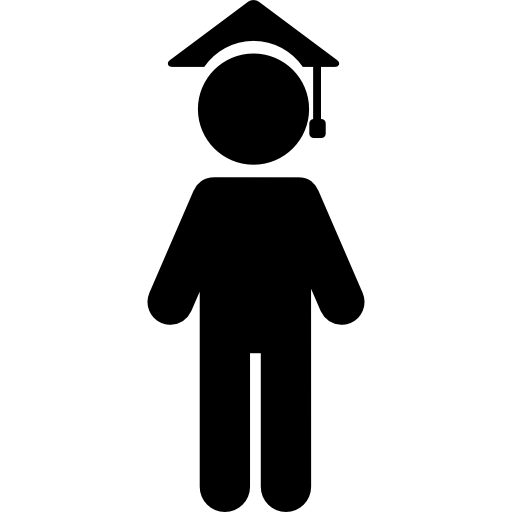 Allgemeiner Studierenden-ausschuss
Befreiungs- & Sozialfonds-ausschuss
Studierenden-parlament
Berufungskommissionen
< wählen
< wählt
Vorstand Sportlehrer*innen-Ausbildungszentrum (SpAZ)
entscheiden mit in >
Studentisches Gesundheitsmanagement (SGM)
<
unterstützen
Lehrpreisjury
STUDIERENDE
AStA-Helfer*innen + Tutor*innen
Verwaltungsrat des Kölner Studierendenwerks
Stud. Selbstverwaltung
Allgemeiner Studierendenausschuss
				(AStA)
1.Orgatreffen
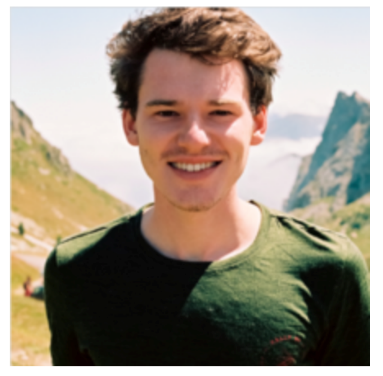 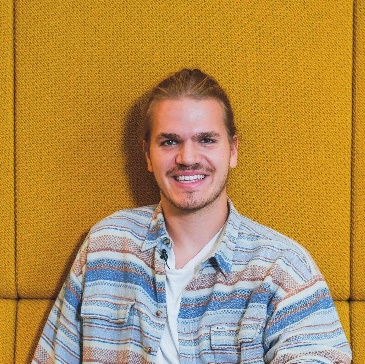 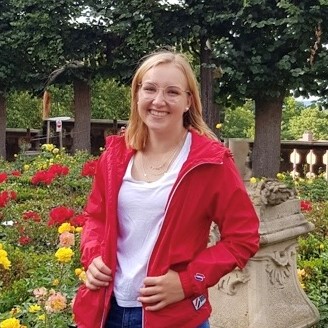 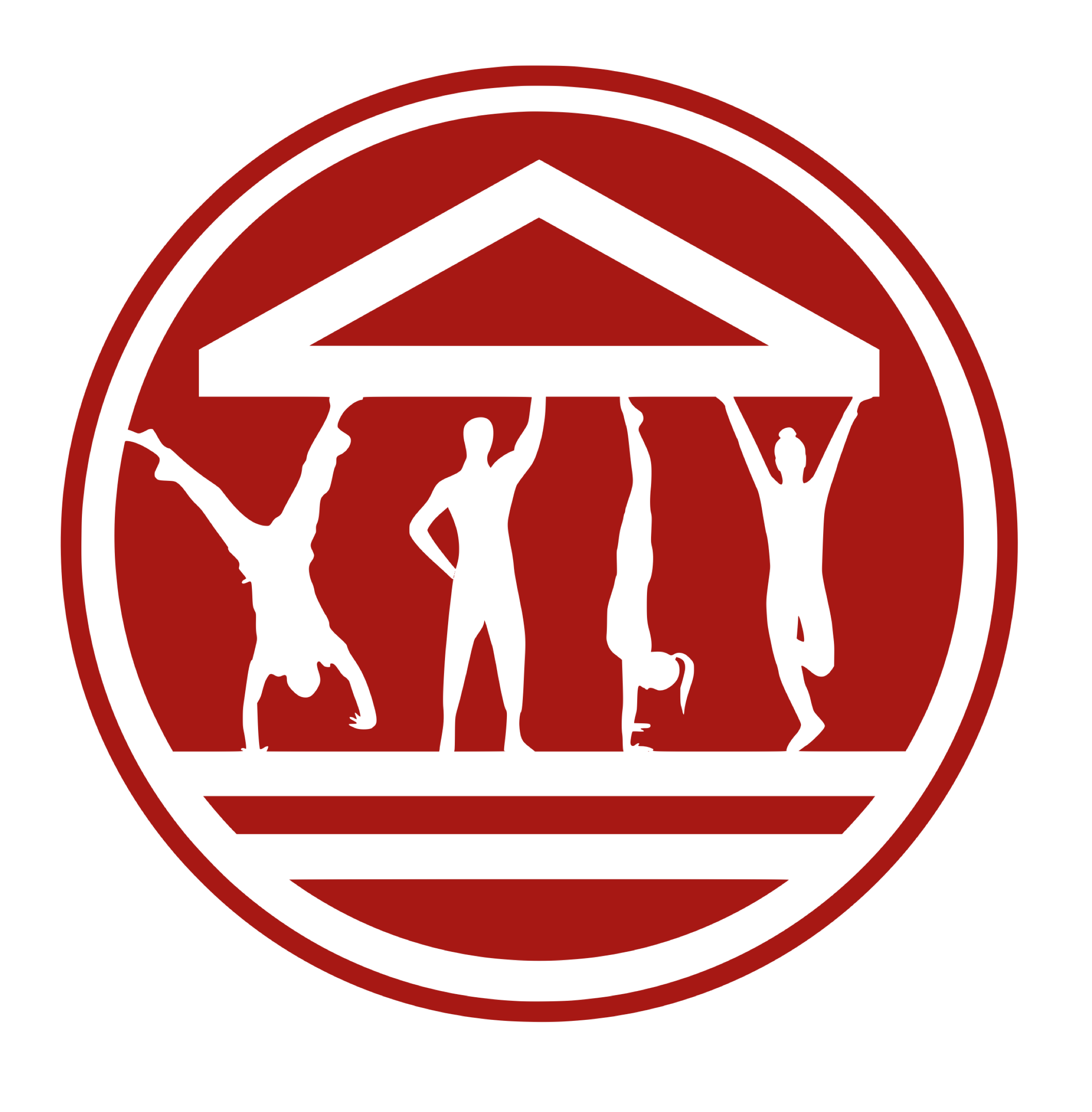 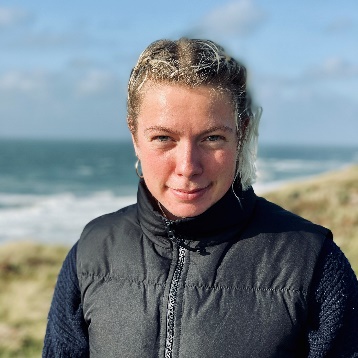 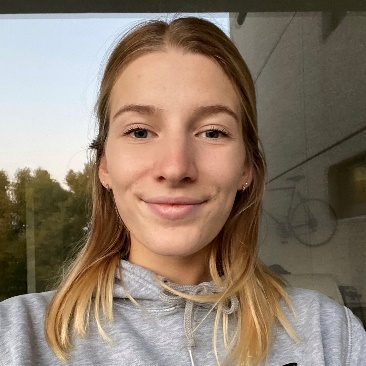 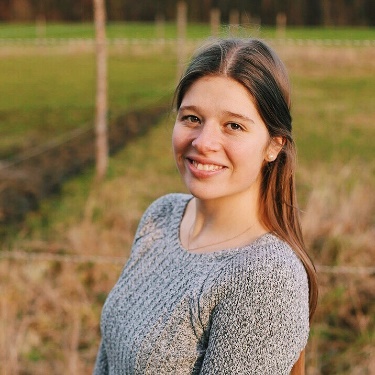 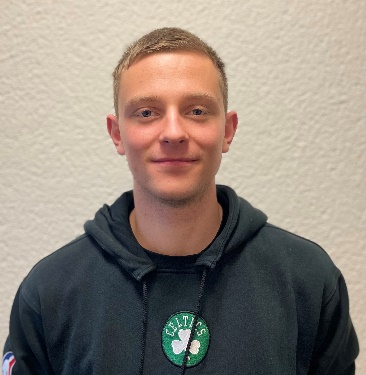 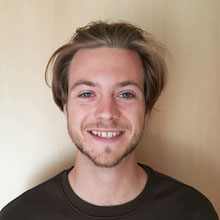 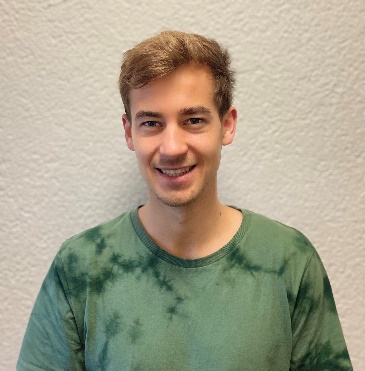 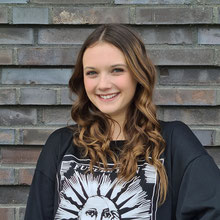 [Speaker Notes: Vergleichbar mit der Schülervertretung einer Schule.]
Stud. Selbstverwaltung
Allgemeiner Studierendenausschuss
				(AStA)
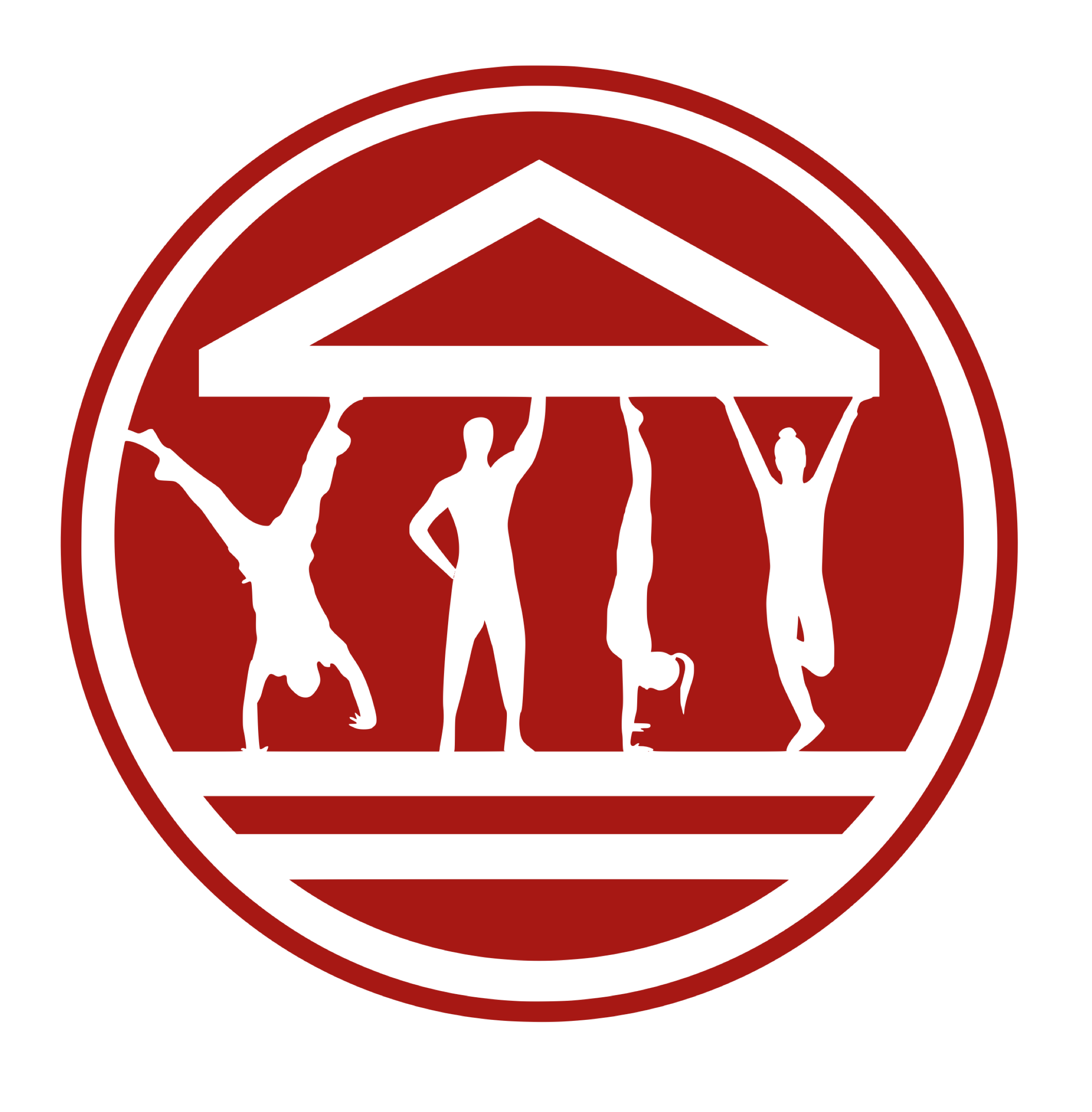 Vorsitz
Finanzen
Soziales
Erstsemester*innen
Öffentlichkeitsarbeit
AStA-Sitzung jeden Mittwoch, 20:00 - 22:00 Uhr im Senatssaal IG 1
Studium, Hochschulpolitik & politische Bildung
Kultur & Internationales
WER? 	– 	Studierende, jährlich gewählt vom StuPa
WO? 		– 	Institutsgebäude III
KONTAKT? 	– 	Email, Facebook, Instagram
INTERESSE? 	– 	wöchentliche öffentliche AStA-Sitzung
Antidiskriminierung & Antifaschismus
Ökologische Nachhaltigkeit
Veranstaltungen & Support
Gesundheit & Sport
Studentisches Engagement
Spoho-Karrieretag 2021
Programm
Studentische Selbstverwaltung
Studiengangssprecher*innen
StuPa 
AStA
Hochschulorgane
Senat
Gremien & Kommissionen
Studentische Initiativen
Initiative Klimaneutrale Sporthochschule
Gay-Straight-Alliance
Campus Noster
Organigramm
UK Forschung & wiss. Nachwuchs
UK Lehre & Studium
UK Ressourcen
UK Transfer & Digitalisierung
Prorektor*in I
Prorektor*in II
Prorektor*in III
Prorektor*in IV
Prorektor*in V
Rektor*in
Kanzler*in
Rektorat
< leitet
Teil des >
wählt >
berät >
Senats-kommissionen
Hochschulrat
wählt >
kontrolliert >
Gleichstellungs-kommission (GSK)
< beraten
Qualitätsverbesserungs-kommission (QVK)
Senat
Kommission für Nachhaltige Entwicklung
3 Senator*innen
3 Senator*innen
9 Senator*innen
3 Senator*innen
Sonstige Gremien & AGs
Studiengangs-sprecher*innen
wählen >
wählen >
wählen >
wählen >
Berufungskommissionen
< wählen
Studentisches Gesundheitsmanagement (SGM)
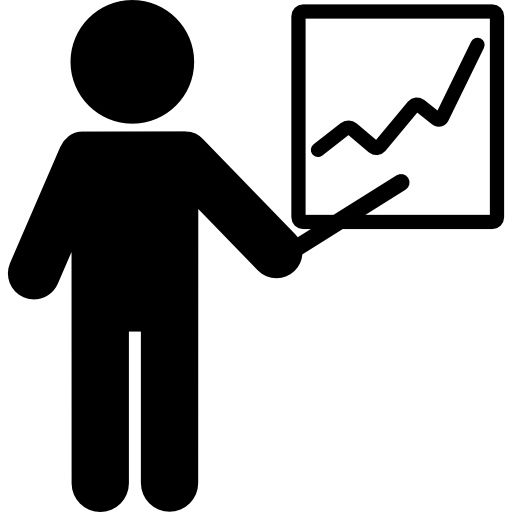 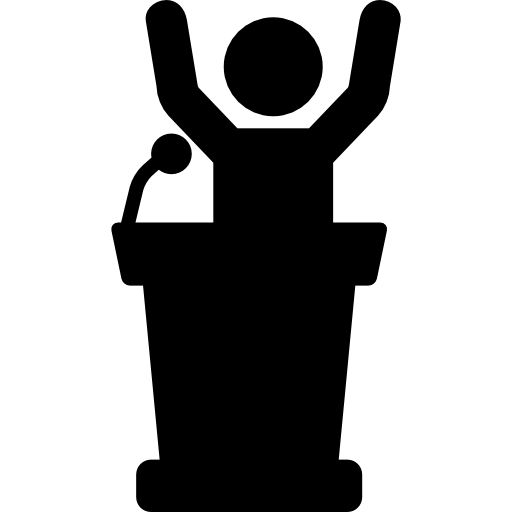 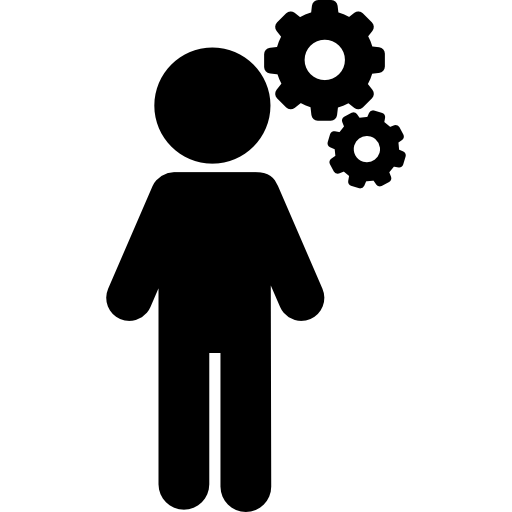 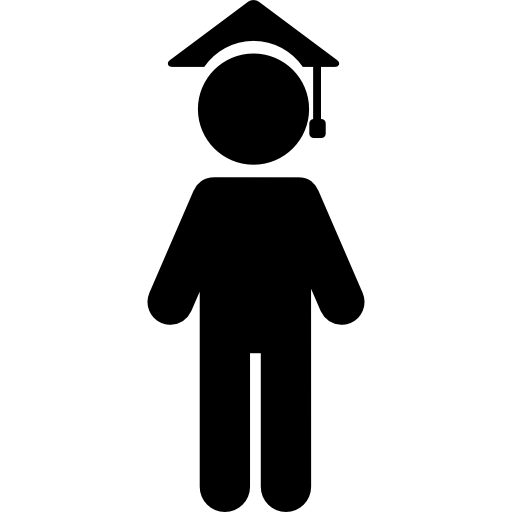 BSofA
StuPa
AStA
AStA
Verwaltungsrat des Kölner Studierendenwerks
< wählen
< wählt
Lehrpreisjury
<
unterstützen
Studentische Selbstverwaltung
Hochschulstrukturen
TECHNIK & VERWALTUNG
AKADEMISCHERMITTELBAU
HOCHSCHUL-LEHRER*INNEN
AStA-Helfer*innen + Tutor*innen
STUDIERENDE
Organigramm
UK Forschung & wiss. Nachwuchs
UK Lehre & Studium
UK Ressourcen
UK Transfer & Digitalisierung
Prorektor*in I
Prorektor*in II
Prorektor*in III
Prorektor*in IV
Prorektor*in V
Rektor*in
Kanzler*in
Rektorat
< leitet
Teil des >
wählt >
berät >
Senats-kommissionen
Hochschulrat
wählt >
kontrolliert >
Gleichstellungs-kommission (GSK)
< beraten
Qualitätsverbesserungs-kommission (QVK)
Senat
Kommission für Nachhaltige Entwicklung
3 Senator*innen
3 Senator*innen
9 Senator*innen
3 Senator*innen
Sonstige Gremien & AGs
Studiengangs-sprecher*innen
wählen >
wählen >
wählen >
wählen >
Berufungskommissionen
< wählen
Studentisches Gesundheitsmanagement (SGM)
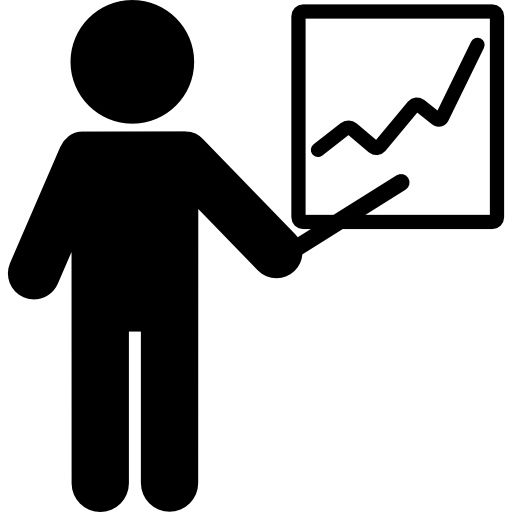 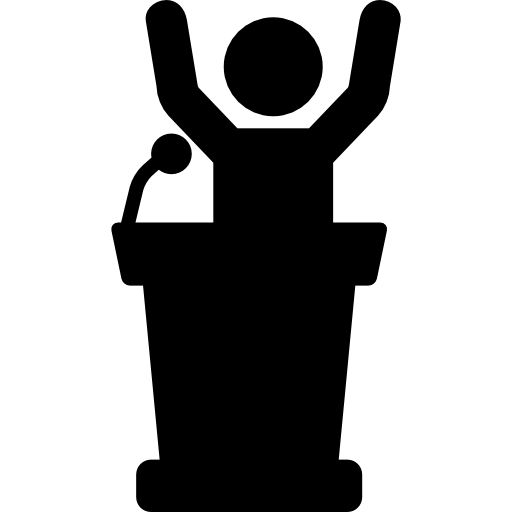 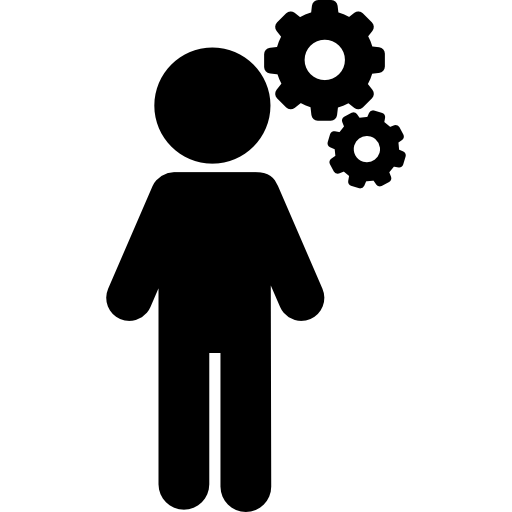 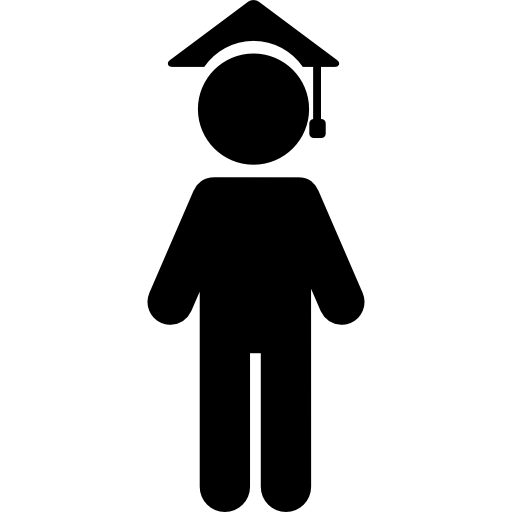 BSofA
StuPa
AStA
Verwaltungsrat des Kölner Studierendenwerks
< wählen
< wählt
Lehrpreisjury
<
unterstützen
Studentische Selbstverwaltung
Hochschulstrukturen
TECHNIK & VERWALTUNG
AKADEMISCHERMITTELBAU
HOCHSCHUL-LEHRER*INNEN
AStA-Helfer*innen + Tutor*innen
STUDIERENDE
Organigramm
UK Lehre & Studium
UK Forschung & wiss. Nachwuchs
UK Transfer & Digitalisierung
UK Ressourcen
Universitäts-kommissionen (UK)
Studentische Selbstverwaltung& Mitbestimmung
Senats-kommissionen
3 studentische Senator*innen
Gleichstellungs-kommission (GSK)
Qualitätsverbesserungs-kommission (QVK)
entscheiden mit in >
entscheiden mit in >
Kommission für Nachhaltige Entwicklung
wählen >
Studiengangs-sprecher*innen
Sonstige Gremien & AGs
< wählen
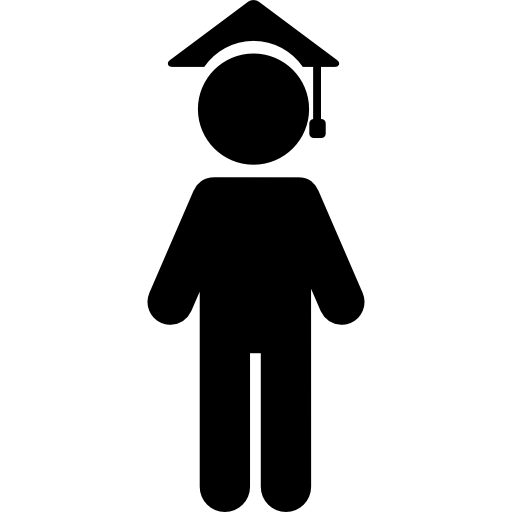 Allgemeiner Studierenden-ausschuss
Befreiungs- & Sozialfonds-ausschuss
Studierenden-parlament
Berufungskommissionen
< wählen
< wählt
Vorstand Sportlehrer*innen-Ausbildungszentrum (SpAZ)
entscheiden mit in >
Studentisches Gesundheitsmanagement (SGM)
<
unterstützen
Lehrpreisjury
STUDIERENDE
AStA-Helfer*innen + Tutor*innen
Verwaltungsrat des Kölner Studierendenwerks
Organigramm
Studentische Selbstverwaltung
Studiengangs-sprecher*innen
< wählen
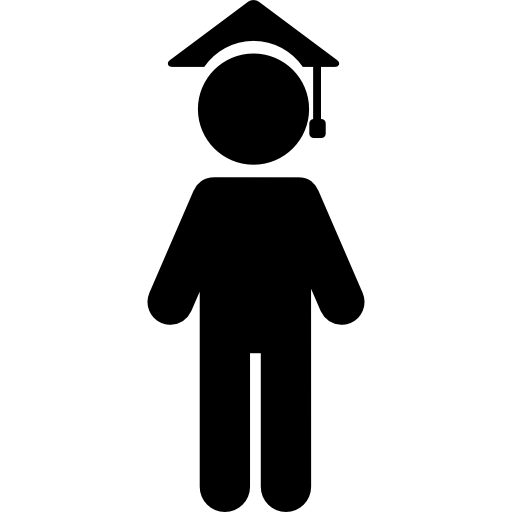 Allgemeiner Studierenden-ausschuss
Befreiungs- & Sozialfonds-ausschuss
Studierenden-parlament
< wählen
< wählt
<
unterstützen
STUDIERENDE
AStA-Helfer*innen 
+ Tutor*innen
Stud. Selbstverwaltung
Studiengangssprecher*innen
(SGS)
Studentische Wahlen
SGS für Studiengang x

Person 1	o

Person 2	o
…
Aufgaben:
Ansprechpersonen für Studiengang
Austausch mit Studiengangsleitung
Einsatz für Studierende des Studiengangs
[Speaker Notes: Jedes Jahr werden aus jedem Studiengang und Jahrgang ein*e Studiengangssprecher*in gewählt.
Vergleichbar mit Klassensprecher*innen.]
Organigramm
Studentische Selbstverwaltung
Studiengangs-sprecher*innen
< wählen
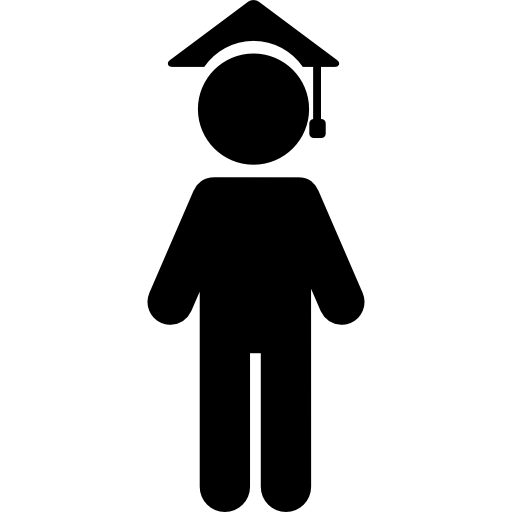 Allgemeiner Studierenden-ausschuss
Befreiungs- & Sozialfonds-ausschuss
Studierenden-parlament
< wählen
< wählt
<
unterstützen
STUDIERENDE
AStA-Helfer*innen 
+ Tutor*innen
Stud. Selbstverwaltung
Studierendenparlament
(StuPa)
Höchstes beschlussfassendes Organ der Studierendenschaft
Beratung und Beschlussfassung über Angelegenheiten der Studierendenschaft, zum Beispiel:
Semesterticket (Beitragsordnung)
Haushalt
Studentische Anträge & Initiativen
Wahlordnung & -zeitraum
Satzung der Studierendenschaft
Ausschreibung, Wahl und Kontrolle des AStAs
[Speaker Notes: Jeder Studi kann Anträge in das StuPa bringen!
Die StuPa Sitzungen sind öffentlich.]
Stud. Selbstverwaltung
Studierendenparlament
(StuPa)
Studentische Wahlen
StuPa

Liste 1	o

Liste 2	o

Liste 3	o

Liste 4	o
…
21 Personen
[Speaker Notes: Ebenso wird jedes Jahr das StuPa gewählt.
Es stellen sich Personen innerhalb von selbstorganisierten Listen zur Wahl (wie Parteien), je nach dem wie viele Stimmen eine Liste erhält werden die 21 Plätze des StuPas verteilt.Vergleichbar mit den „normalen“ Wahlen.]
Stud. Selbstverwaltung
Studierendenparlament
(StuPa)
StuPa-Sitzung Dienstag, 30.11., 18:00 - 24:00 Uhr in Hörsaal 2
Studentische Wahlen
StuPa

Liste 1	o

Liste 2	o

Liste 3	o

Liste 4	o
…
21 Personen
[Speaker Notes: Ebenso wird jedes Jahr das StuPa gewählt.
Es stellen sich Personen innerhalb von selbstorganisierten Listen zur Wahl (wie Parteien), je nach dem wie viele Stimmen eine Liste erhält werden die 21 Plätze des StuPas verteilt.Vergleichbar mit den „normalen“ Wahlen.]
Organigramm
Studentische Selbstverwaltung
Studiengangs-sprecher*innen
< wählen
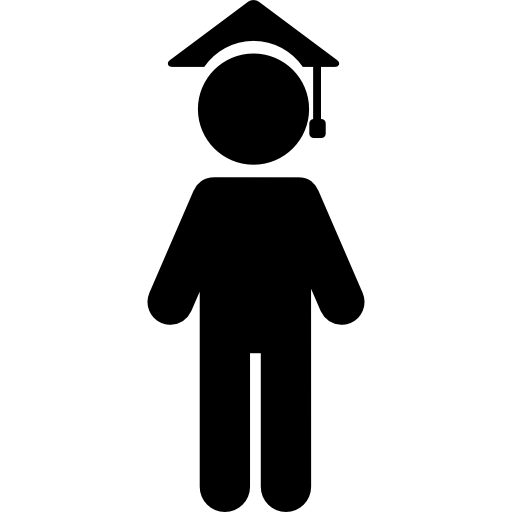 Allgemeiner Studierenden-ausschuss
Befreiungs- & Sozialfonds-ausschuss
Studierenden-parlament
< wählen
< wählt
<
unterstützen
STUDIERENDE
AStA-Helfer*innen 
+ Tutor*innen
Stud. Selbstverwaltung
Allgemeiner Studierendenausschuss
				(AStA)
1.Orgatreffen
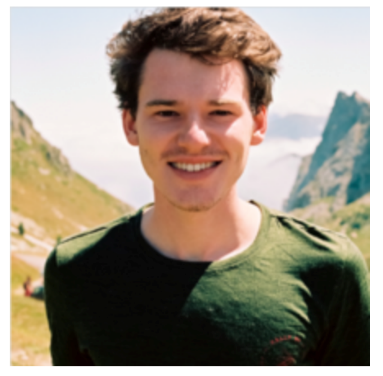 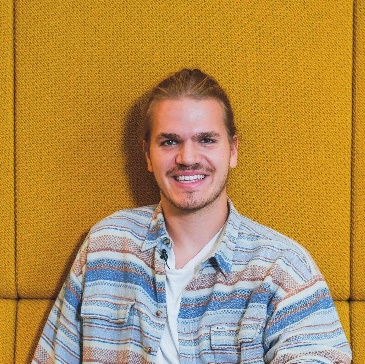 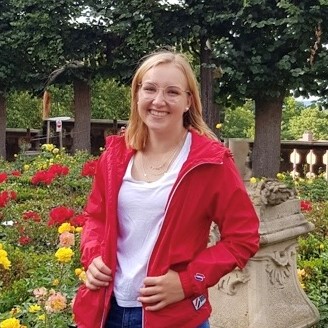 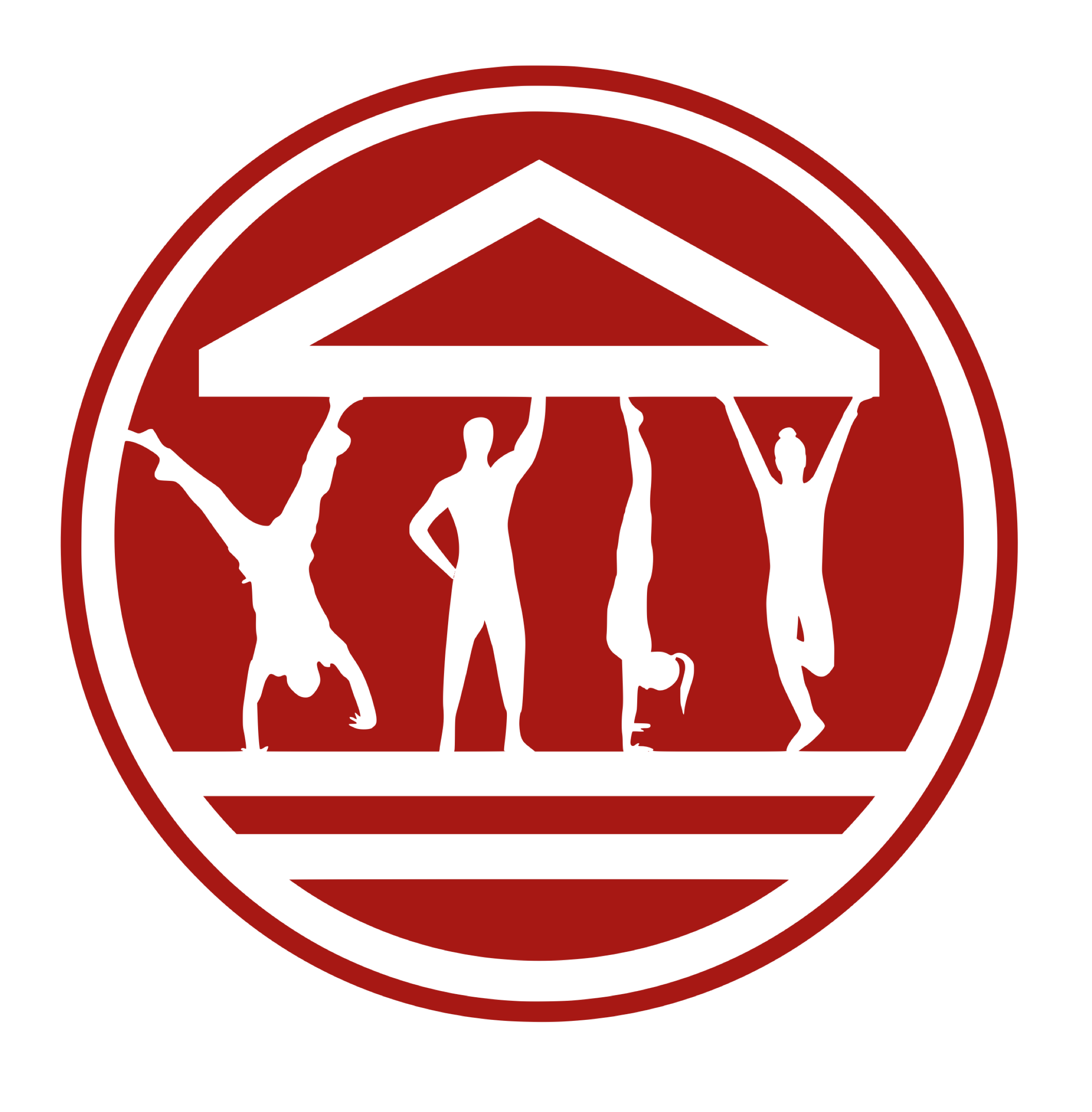 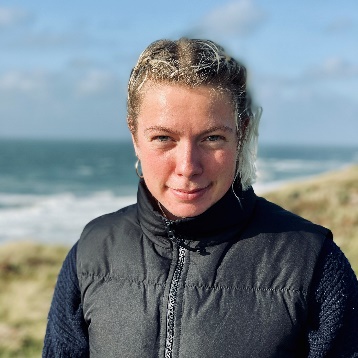 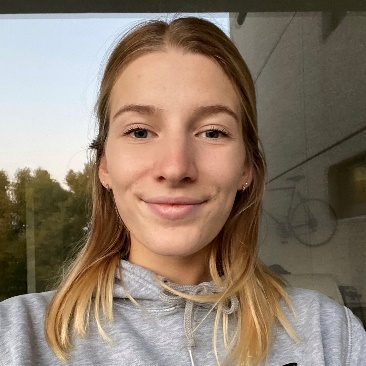 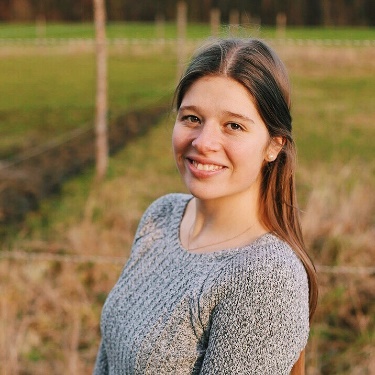 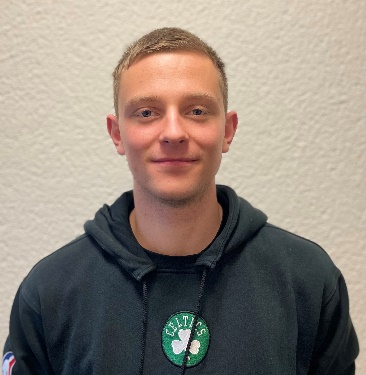 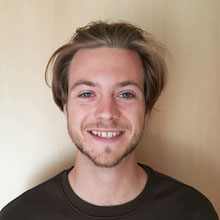 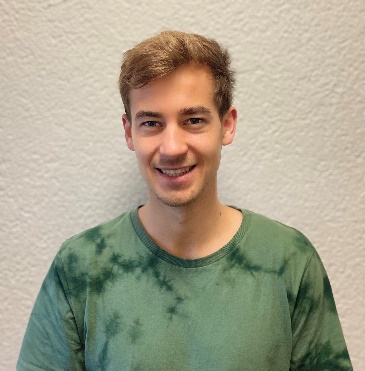 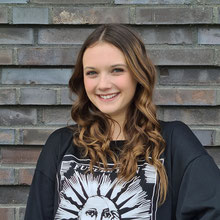 [Speaker Notes: Vergleichbar mit der Schülervertretung einer Schule.]
Stud. Selbstverwaltung
Allgemeiner Studierendenausschuss
				(AStA)
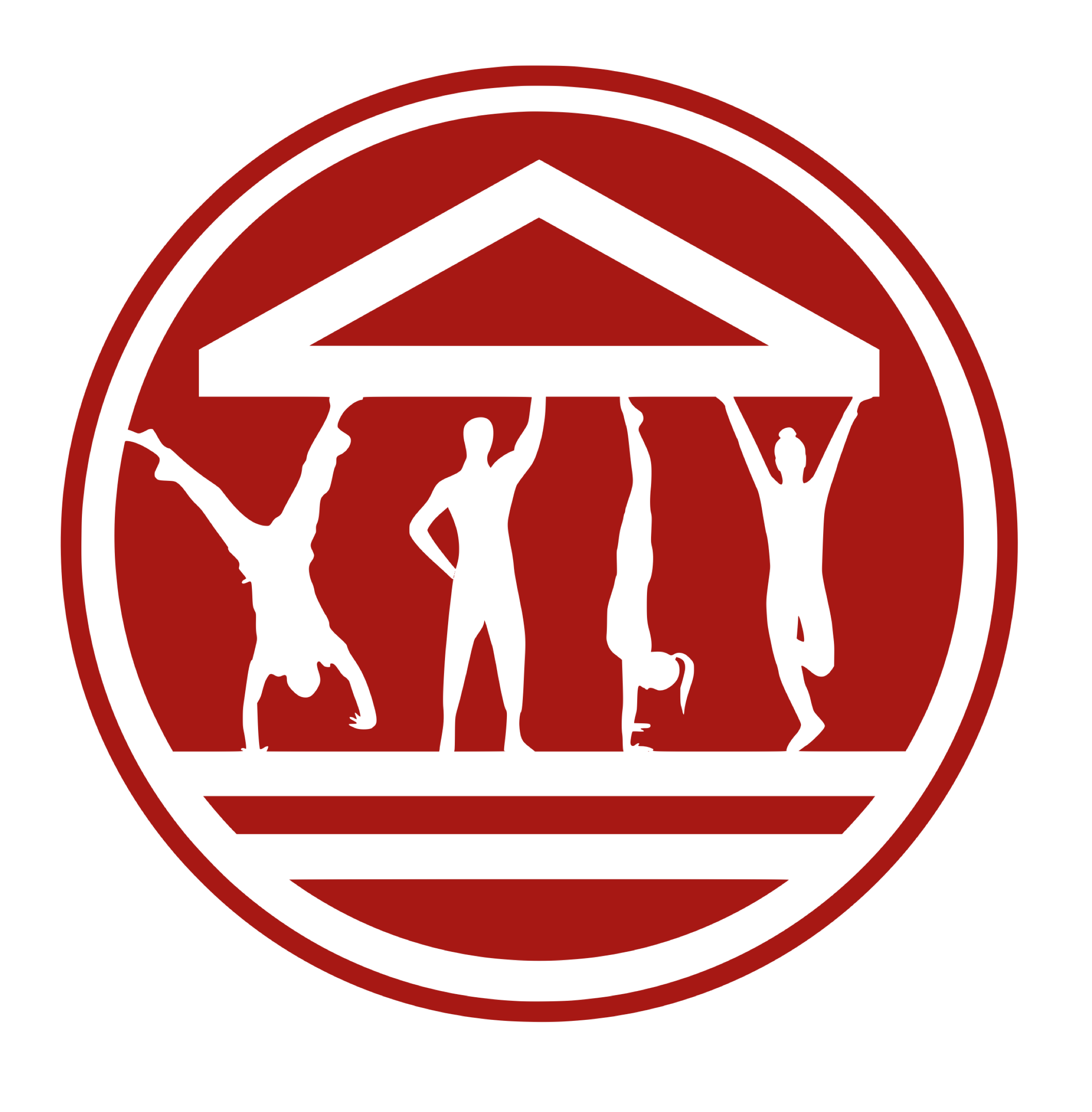 Vorsitz
Finanzen
Soziales
Erstsemester*innen
Öffentlichkeitsarbeit
AStA-Sitzung jeden Mittwoch, 20:00 - 22:00 Uhr im Senatssaal IG 1
Studium, Hochschulpolitik & politische Bildung
Kultur & Internationales
WER? 	– 	Studierende, jährlich gewählt vom StuPa
WO? 		– 	Institutsgebäude III
KONTAKT? 	– 	Email, Facebook, Instagram
INTERESSE? 	– 	wöchentliche öffentliche AStA-Sitzung
Antidiskriminierung & Antifaschismus
Ökologische Nachhaltigkeit
Veranstaltungen & Support
Gesundheit & Sport
Stud. Selbstverwaltung
Allgemeiner Studierendenausschuss
(AStA)
Unterstützung der Studierenden in allen Lebenslagen
Interessenvertretung der Studierendenschaft
Ansprechpersonen für die Studierenden
Informationen an die Studierenden
Referatsbezogene Aktivitäten und Inhalte vermitteln
Organigramm
Studentische Selbstverwaltung
Studiengangs-sprecher*innen
< wählen
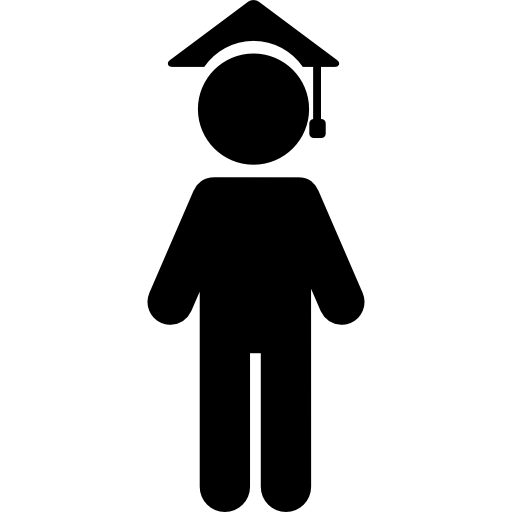 Allgemeiner Studierenden-ausschuss
Befreiungs- & Sozialfonds-ausschuss
Studierenden-parlament
< wählen
< wählt
<
unterstützen
STUDIERENDE
AStA-Helfer*innen 
+ Tutor*innen
Organigramm
UK Forschung & wiss. Nachwuchs
UK Lehre & Studium
UK Ressourcen
UK Transfer & Digitalisierung
Prorektor*in I
Prorektor*in II
Prorektor*in III
Prorektor*in IV
Prorektor*in V
Rektor*in
Kanzler*in
Rektorat
< leitet
Teil des >
wählt >
berät >
Senats-kommissionen
Hochschulrat
wählt >
kontrolliert >
Gleichstellungs-kommission (GSK)
< beraten
Qualitätsverbesserungs-kommission (QVK)
Senat
Kommission für Nachhaltige Entwicklung
3 Senator*innen
3 Senator*innen
9 Senator*innen
3 Senator*innen
Sonstige Gremien & AGs
Studiengangs-sprecher*innen
wählen >
wählen >
wählen >
wählen >
Berufungskommissionen
< wählen
Studentisches Gesundheitsmanagement (SGM)
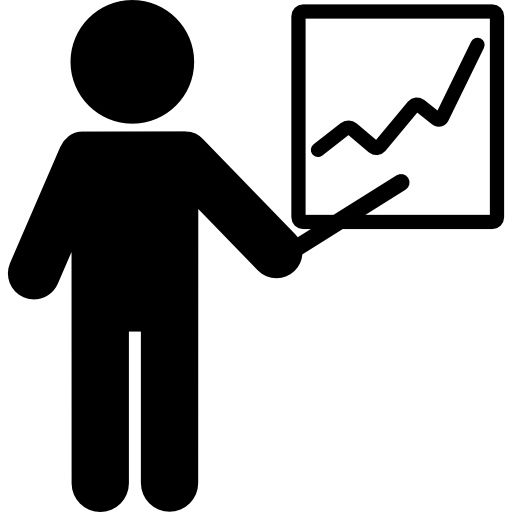 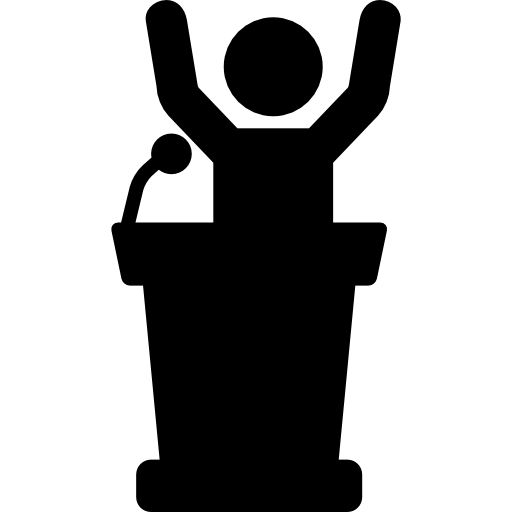 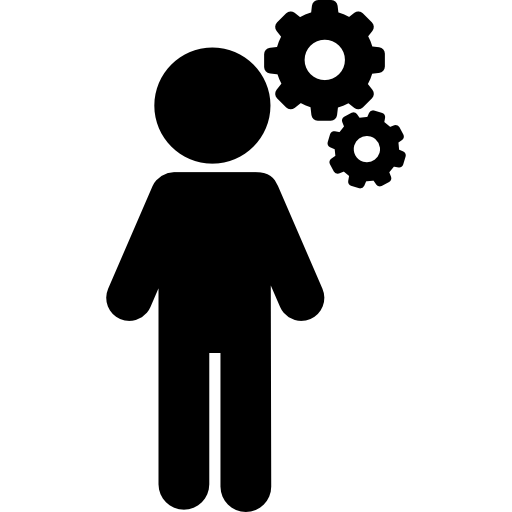 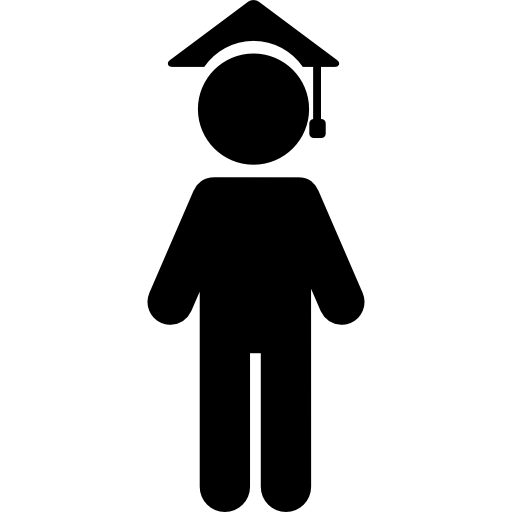 BSofA
StuPa
AStA
Verwaltungsrat des Kölner Studierendenwerks
< wählen
< wählt
Lehrpreisjury
<
unterstützen
Studentische Selbstverwaltung
Hochschulstrukturen
TECHNIK & VERWALTUNG
AKADEMISCHERMITTELBAU
HOCHSCHUL-LEHRER*INNEN
AStA-Helfer*innen + Tutor*innen
STUDIERENDE
✅
Organigramm
UK Forschung & wiss. Nachwuchs
UK Lehre & Studium
UK Ressourcen
UK Transfer & Digitalisierung
Prorektor*in I
Prorektor*in II
Prorektor*in III
Prorektor*in IV
Prorektor*in V
Rektor*in
Kanzler*in
Rektorat
< leitet
Teil des >
wählt >
berät >
Senats-kommissionen
Hochschulrat
wählt >
kontrolliert >
Gleichstellungs-kommission (GSK)
< beraten
Qualitätsverbesserungs-kommission (QVK)
Senat
Kommission für Nachhaltige Entwicklung
3 Senator*innen
3 Senator*innen
9 Senator*innen
3 Senator*innen
Sonstige Gremien & AGs
Studiengangs-sprecher*innen
wählen >
wählen >
wählen >
wählen >
Berufungskommissionen
< wählen
Studentisches Gesundheitsmanagement (SGM)
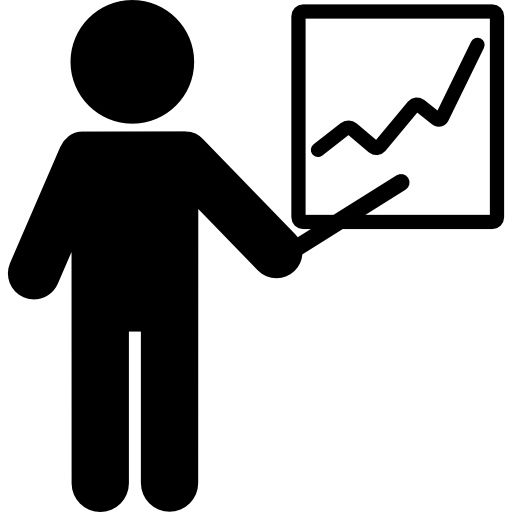 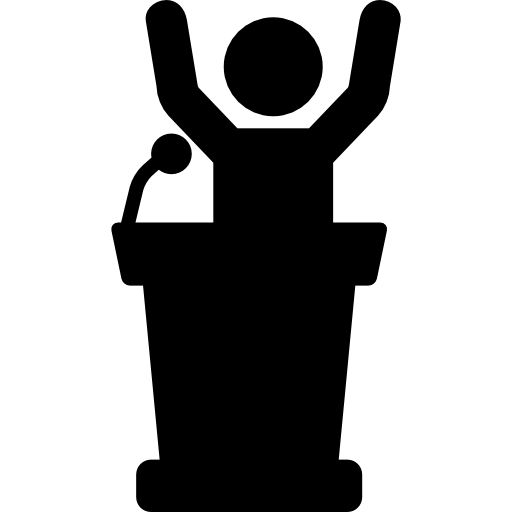 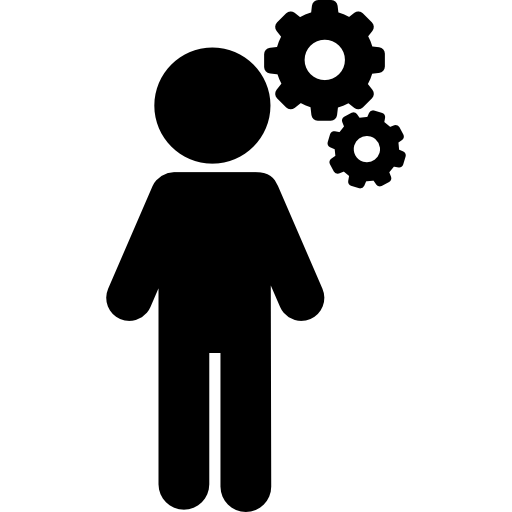 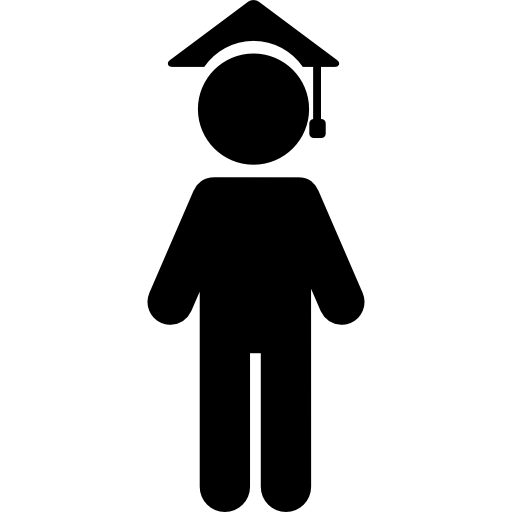 BSofA
StuPa
AStA
Verwaltungsrat des Kölner Studierendenwerks
< wählen
< wählt
Lehrpreisjury
<
unterstützen
Studentische Selbstverwaltung
Hochschulstrukturen
TECHNIK & VERWALTUNG
AKADEMISCHERMITTELBAU
HOCHSCHUL-LEHRER*INNEN
AStA-Helfer*innen + Tutor*innen
STUDIERENDE
Organigramm
UK Lehre & Studium
UK Forschung & wiss. Nachwuchs
UK Transfer & Digitalisierung
UK Ressourcen
Universitäts-kommissionen (UK)
Studentische Mitbestimmung in Organen der Hochschule
Senats-kommissionen
3 studentische Senator*innen
Gleichstellungs-kommission (GSK)
Qualitätsverbesserungs-kommission (QVK)
entscheiden mit in >
entscheiden mit in >
Kommission für Nachhaltige Entwicklung
wählen >
Sonstige Gremien & AGs
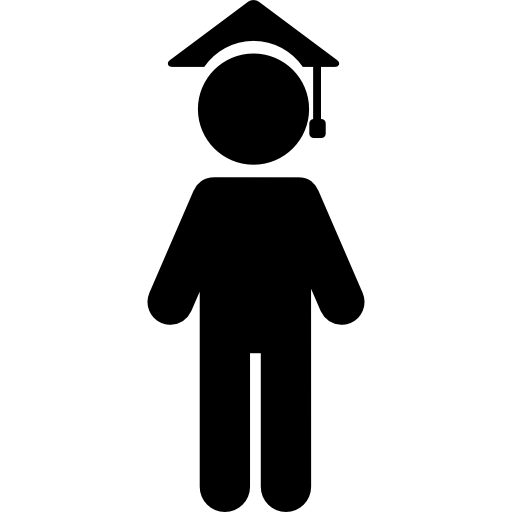 Berufungskommissionen
Vorstand Sportlehrer*innen-Ausbildungszentrum (SpAZ)
entscheiden mit in >
Studentisches Gesundheitsmanagement (SGM)
Lehrpreisjury
STUDIERENDE
Verwaltungsrat des Kölner Studierendenwerks
Hochschulorgane
Senat
StudentischeSenatoren
Höchstes beschlussfassendes Organ der Hochschule
Alle Mitgliedsgruppen der Hochschule vertreten(9 Hochschullehrer*innen, 3 Akademische Mitarbeiter*innen, 3 Mitarbeiter*innen in Technik und Verwaltung, 3 Studierende)
Beratung und Beschlussfassung über Angelegenheiten der gesamten Hochschule, zum Beispiel:
Ordnungen
Gremien & Kommissionen
Planungsgrundsätze, Hochschulentwicklung
Stellungnahmen
Besetzung von Lehrstühlen (Professor*innen)
Wahl und Kontrolle des Rektorats!
💪
Organigramm
UK Lehre & Studium
UK Forschung & wiss. Nachwuchs
UK Transfer & Digitalisierung
UK Ressourcen
Universitäts-kommissionen (UK)
Studentische Mitbestimmung in Organen der Hochschule
Senats-kommissionen
3 studentische Senator*innen
Gleichstellungs-kommission (GSK)
Qualitätsverbesserungs-kommission (QVK)
entscheiden mit in >
entscheiden mit in >
Kommission für Nachhaltige Entwicklung
wählen >
Sonstige Gremien & AGs
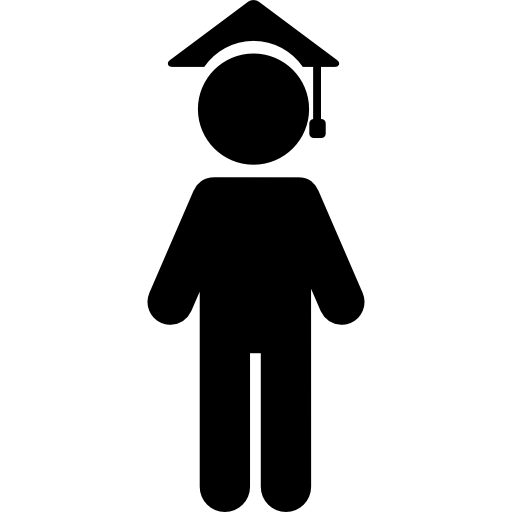 Berufungskommissionen
Vorstand Sportlehrer*innen-Ausbildungszentrum (SpAZ)
entscheiden mit in >
Studentisches Gesundheitsmanagement (SGM)
Lehrpreisjury
STUDIERENDE
Verwaltungsrat des Kölner Studierendenwerks
Hochschulorgane
Gremien & Kommissionen
Rektorat
Senat
wählt
berät
wählt
berät
Universitätskommissionen

Senatskommissionen

Prüfungsausschüsse
…
Studentische 
Vertretungen 
beteiligt
[Speaker Notes: Es gibt noch andere Gremien, die nicht auf dem Organigram eingetragen sind.Senat gründet und besetzt UK, Prüfungsausschüsse und andere Gremien wie Qualitätsverbesserungskommission, Sportlehrer*innen Ausbildungszentrum, Gleichstellungskommission etc.
Diese Gremien beraten in ihren Themen den Senat und das Rektorat, welche die Beschlüsse fassen.Universitätskommissionen sind themenbezogene Gremien (Studium und Lehre, Forschung, Ressourcen, Digitalisierung)
Prüfungsausschüsse, Probleme bei Prüfungen (Einzelfälle wie Exmatrikulationen, Anfechtungen,…)
Weil wir Studierende auch Teil der Sporthochschule sind, sind wir in den hochschulpolitischen Gremien vertreten.]
Hochschulorgane
Gremien & Kommissionen
StudentischeSenatoren
Universitätskommissionen
UK Lehre & Studium
UK Forschung & wissenschaftlicher Nachwuchs 
UK Ressourcen
UK Transfer & Digitalisierung
Senatskommissionen
Gleichstellungskommission
Qualitätsverbesserungskommission
Kommission für Nachhaltige Entwicklung
…
Prüfungsausschüsse
Organigramm
UK Forschung & wiss. Nachwuchs
UK Lehre & Studium
UK Ressourcen
UK Transfer & Digitalisierung
Prorektor*in I
Prorektor*in II
Prorektor*in III
Prorektor*in IV
Prorektor*in V
Rektor*in
Kanzler*in
Rektorat
< leitet
Teil des >
wählt >
berät >
Senats-kommissionen
Hochschulrat
wählt >
kontrolliert >
Gleichstellungs-kommission (GSK)
< beraten
Qualitätsverbesserungs-kommission (QVK)
Senat
Kommission für Nachhaltige Entwicklung
3 Senator*innen
3 Senator*innen
9 Senator*innen
3 Senator*innen
Sonstige Gremien & AGs
Studiengangs-sprecher*innen
wählen >
wählen >
wählen >
wählen >
Berufungskommissionen
< wählen
Studentisches Gesundheitsmanagement (SGM)
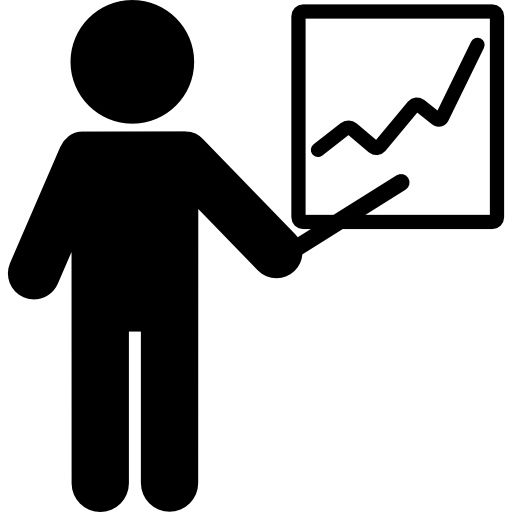 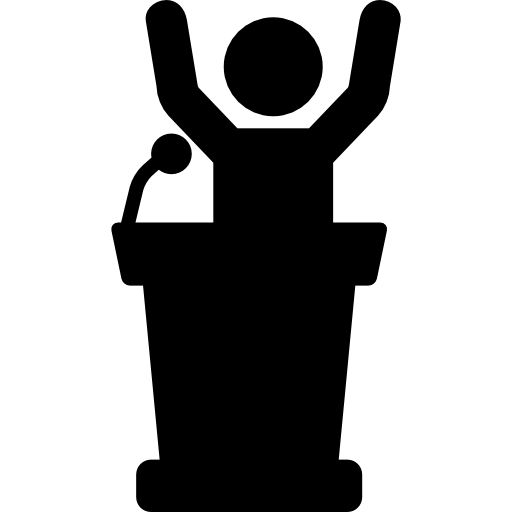 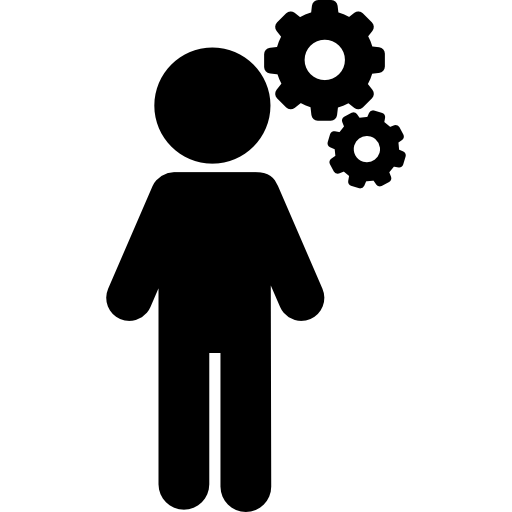 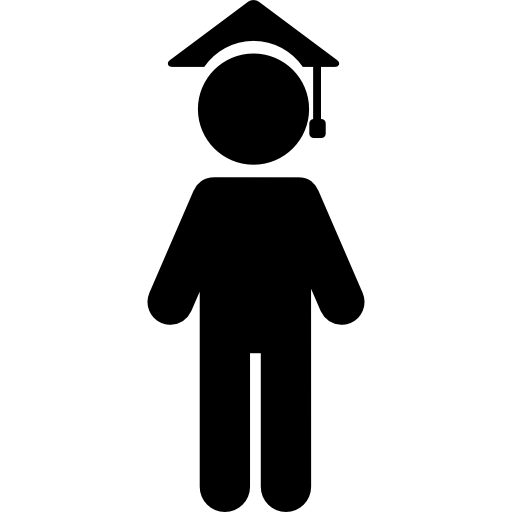 BSofA
StuPa
AStA
Verwaltungsrat des Kölner Studierendenwerks
< wählen
< wählt
Lehrpreisjury
<
unterstützen
Studentische Selbstverwaltung
Hochschulstrukturen
TECHNIK & VERWALTUNG
AKADEMISCHERMITTELBAU
HOCHSCHUL-LEHRER*INNEN
AStA-Helfer*innen + Tutor*innen
STUDIERENDE
✅
Mitgestalten
Studentische Initiativen
StudentischeSenatoren
Campus Noster
Initiative Klimaneutrale Sporthochschule (IKS)
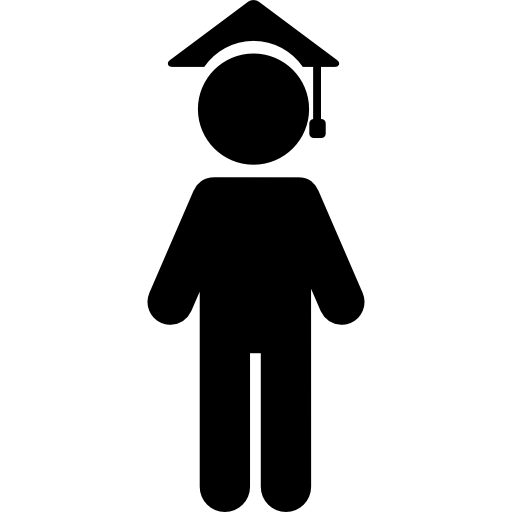 STUDIERENDE
Weitere?
Gay/Straight Alliance(GSA)
Mitgestalten
Wo kann ich aktiv werden?
SGS
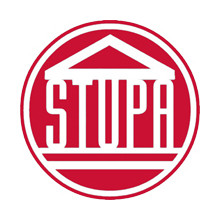 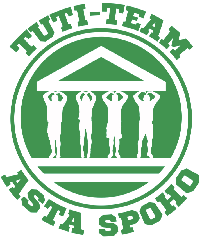 Wahlausschuss & Wahlhelfer*innen
ASTA
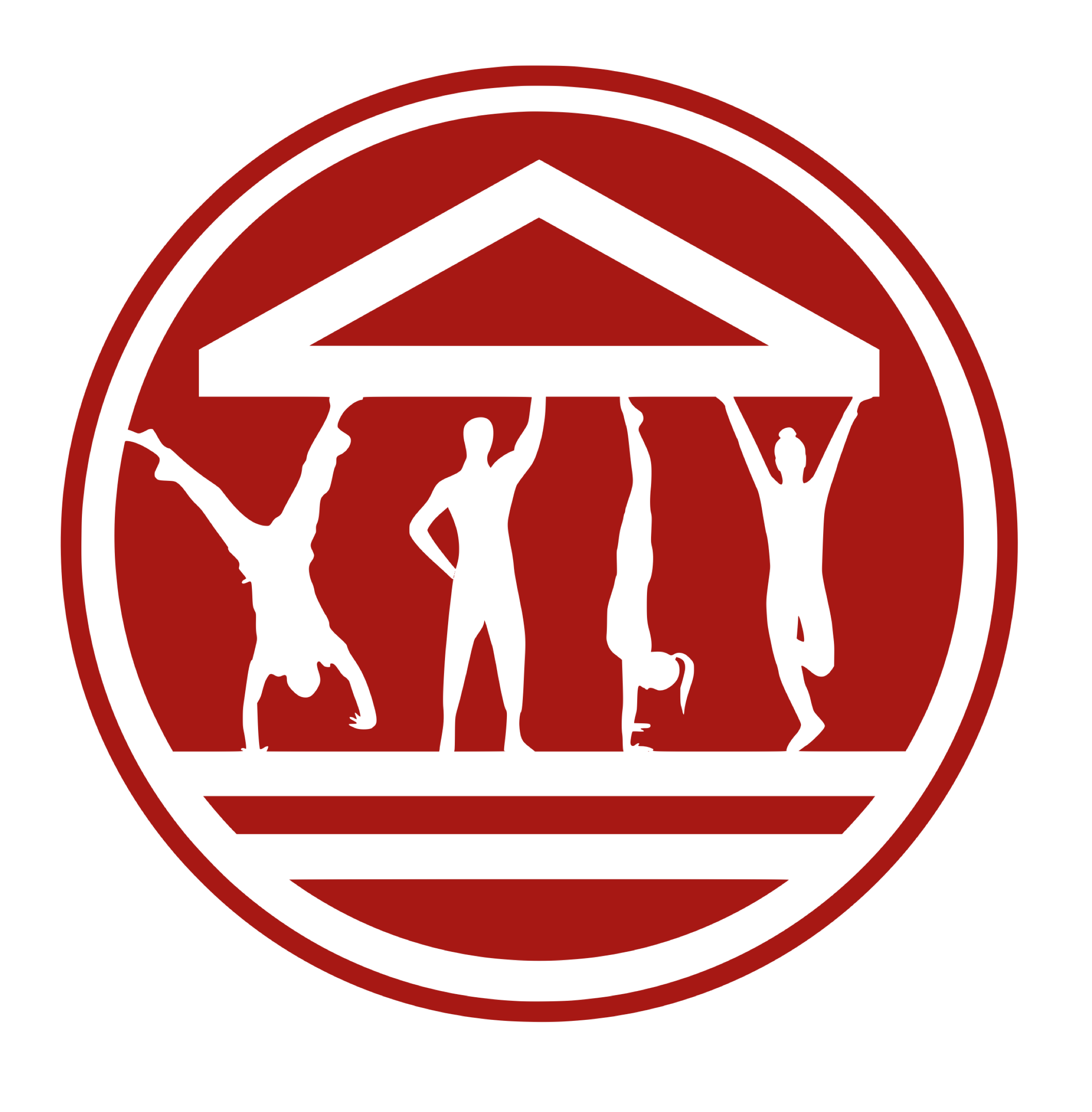 Studentische Initiativen
ASTA HELFER*INNEN
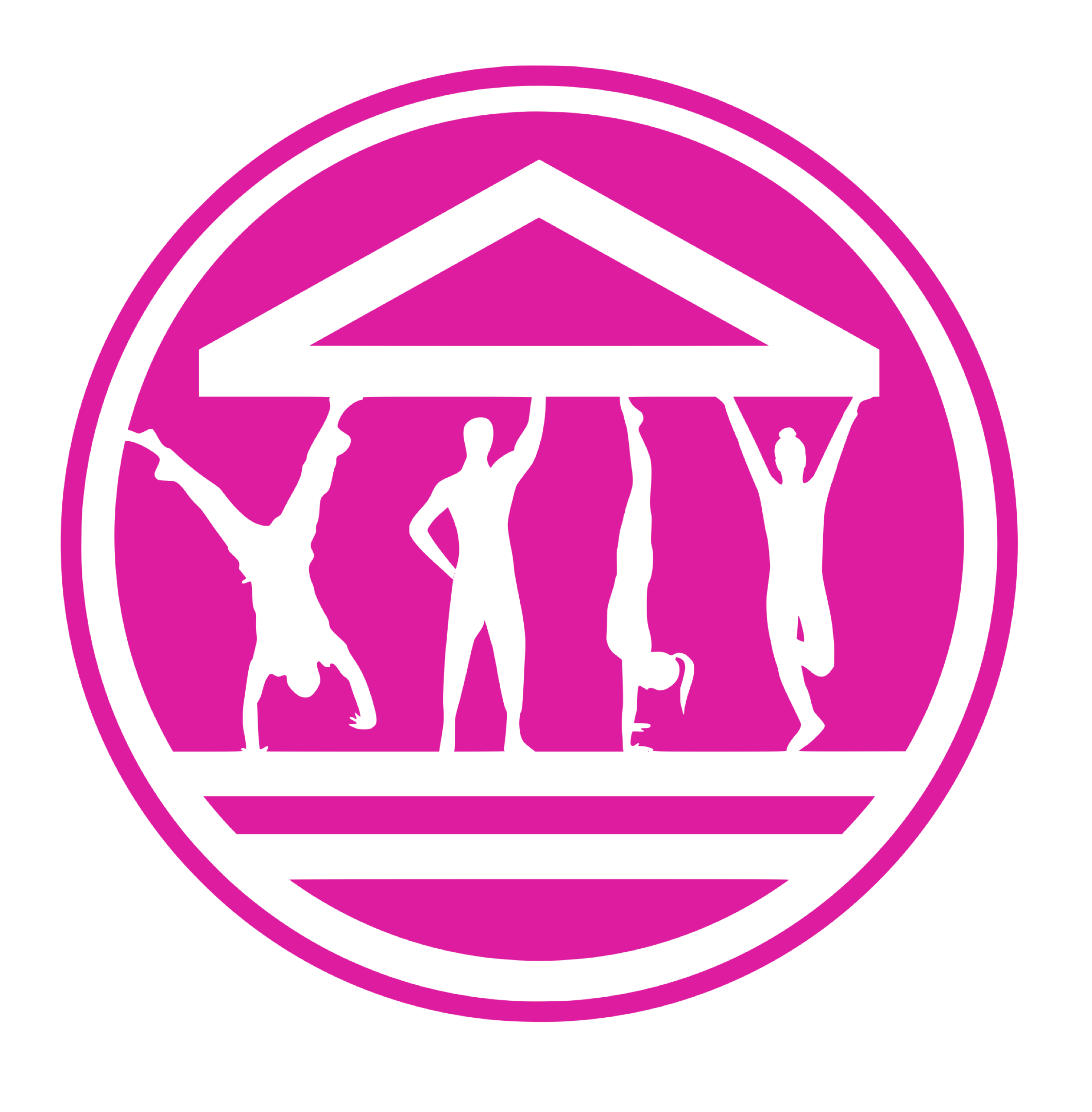 Gremien & Kommissionen
Studentische Senatoren
Interesse?
AStA-Referentin und -Projektleiter für Studium, Hochschulpolitik & politische Bildung
Antonia Landgraf
toni@asta-spoho.de
Lorenz Starkloff
lorenz@asta-spoho.de
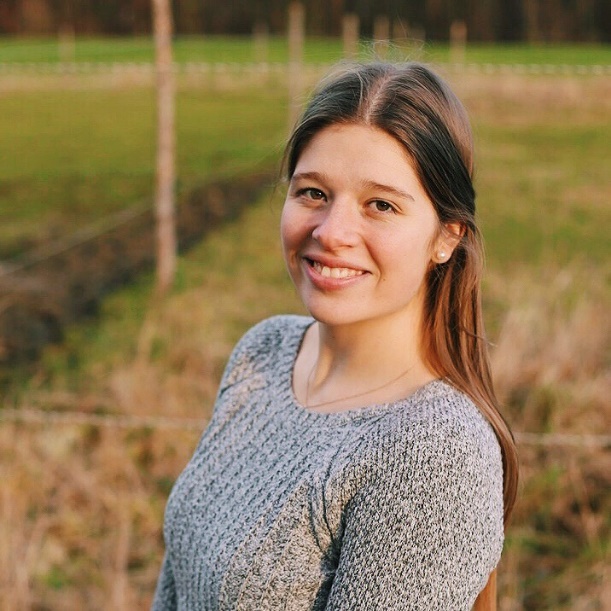 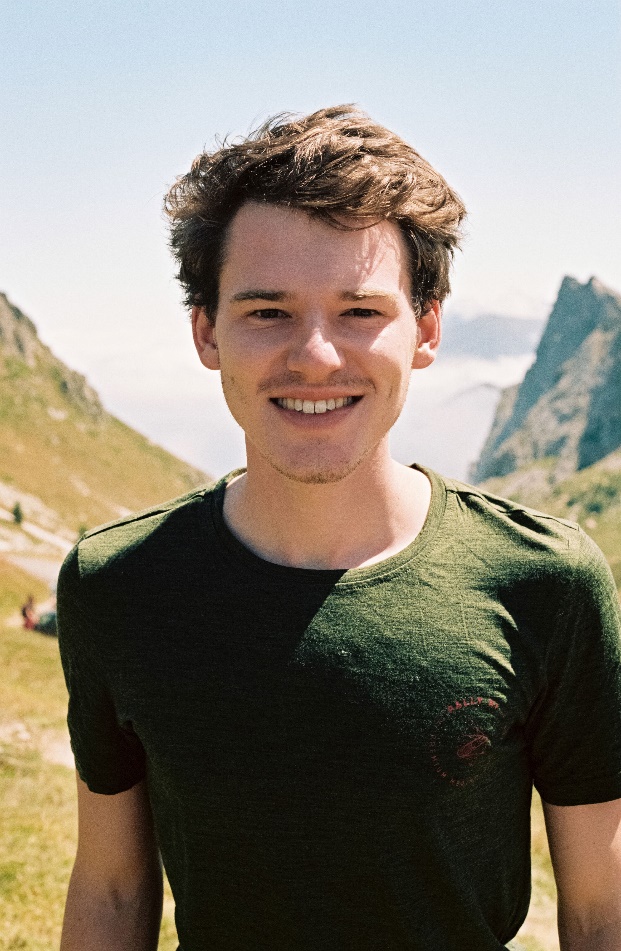